ПРЕЗЕНТАЦИЯна тему:ОСОБЕННОСТИ РАЗВИТИЯ КОГНИТИВНЫХ ПРОЦЕССОВ 
В РАННЕМ ВОЗРАСТЕ



Ухина Дарья Дмитриевна






2021
СОДЕРЖАНИЕ
ВВЕДЕНИЕ
Восприятие
Память
Внимание
Мышление
Речевое развитие
ЗАКЛЮЧЕНИЕ
СПИСОК ЛИТЕРАТУРЫ
ВВЕДЕНИЕ

Дети с самого рождения усердно постигают законы нашего мира. Во время знакомства с предметами и способами их использования, совершенствуется восприятие ребенка, развивается его мышление, формируются двигательные навыки. Играя с различными предметами и материалами ребенок узнает об их свойствах и тех законах, которым эти объекты подчиняются.
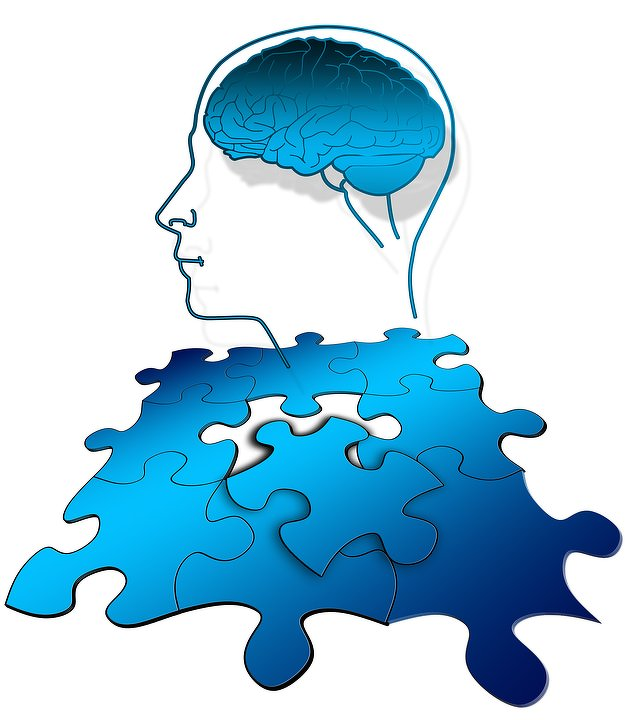 Мышление
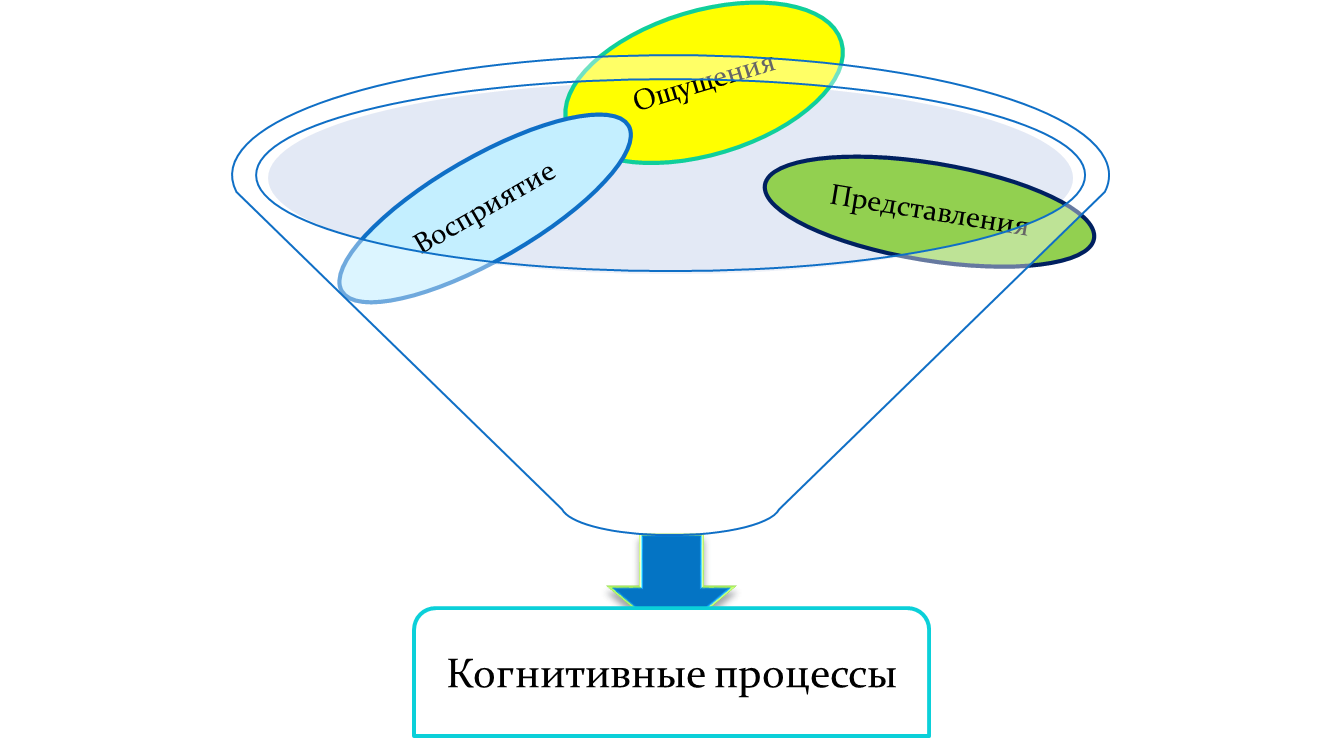 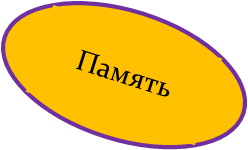 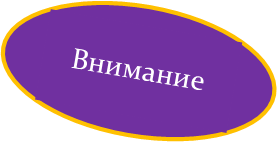 Когнитивные процессы  – совокупность процессов, обеспечивающих преобразование сенсорной информации от момента попадания стимула на рецепторные поверхности до получения ответа в виде знания.
ВОСПРИЯТИЕ
К началу раннего возраста ребенок начинает воспринимать свойства окружающих предметов, улавливать простейшие связи между предметами и использовать эти связи в своих манипуляциях. Это создает предпосылки для дальнейшего умственного развития, которое происходит в связи с овладением предметной деятельностью (а позднее – игровой и рисованием) и речью.
Основу умственного развития в раннем возрасте составляют формирующиеся у ребенка новые виды действий восприятия и мыслительных действий.
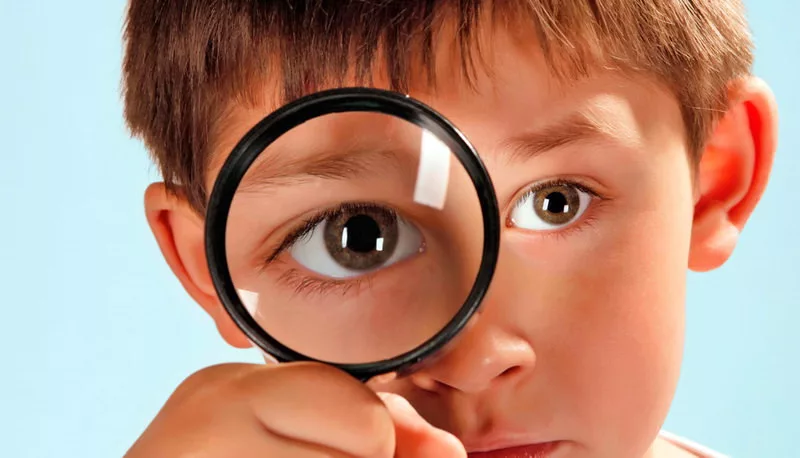 Восприятие: 
Фиксирует какое-то одно качество объекта, и в последующем ребенок ориентируется на это качество при узнавании объекта. 

Аффективно окрашено и тесно связано с практической деятельностью.
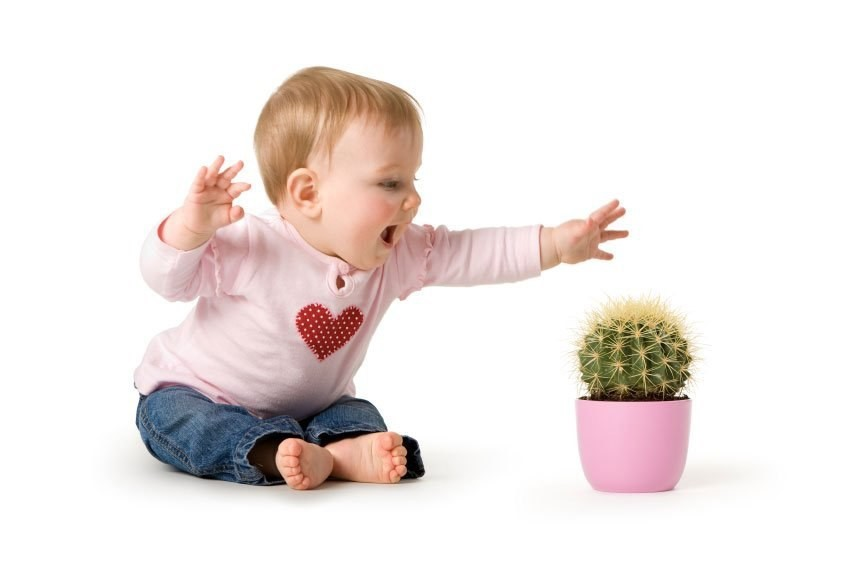 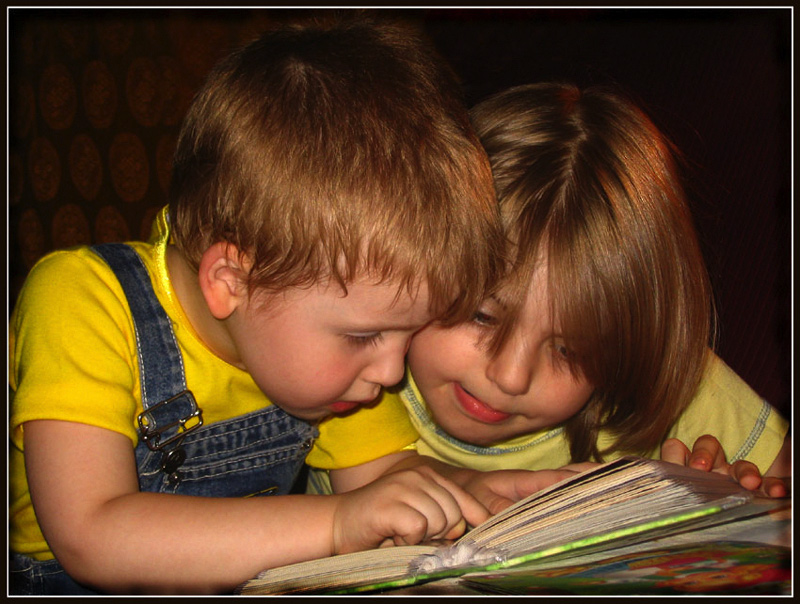 Одной из особенностей восприятия является узнавание близких людей на фотографиях и предметов на рисунках, в т.ч. на контурных изображениях. Дети второго года жизни не воспринимают рисунки или фотографии как изображения предметов и людей. Для них изображенные предметы – это вполне самостоятельные предметы.
Наряду со зрительным восприятием в раннем возрасте интенсивно развивается и слуховое восприятие. Особенно интенсивно развивается фонематический слух и, как правило, к концу второго года жизни дети уже воспринимают все звуки родного языка.
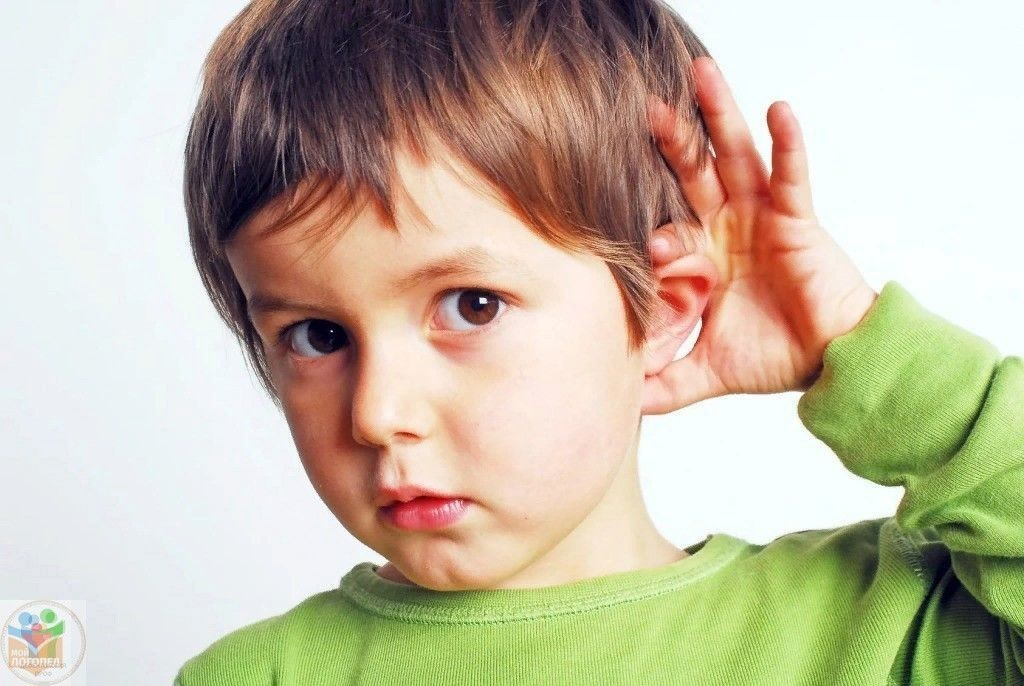 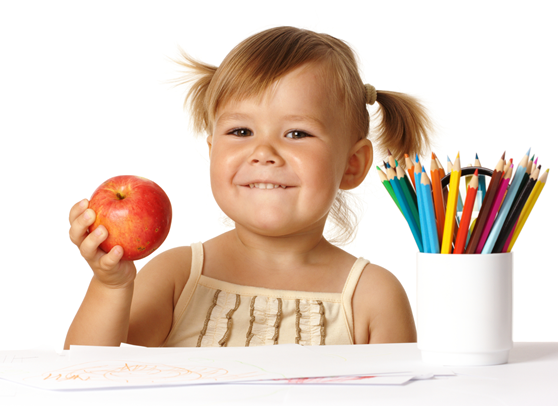 К началу раннего возраста ребенок овладевает зрительными действиями, которые позволяют определить некоторые свойства предметов и регулировать практическое поведение.
Особенности восприятия:
•	Восприятие эмоционально окрашено и тесно связано с практическими действиями
•	Ребенок не может одновременно воспринимать объект в целом и отдельные его части. 
•	Со временем ребенок переходит к зрительному соотнесению свойств предметов, тогда как раньше сравнивал их «при помощи рук». 
•	Начинают складываться сенсорные эталоны — представления о свойствах вещей.
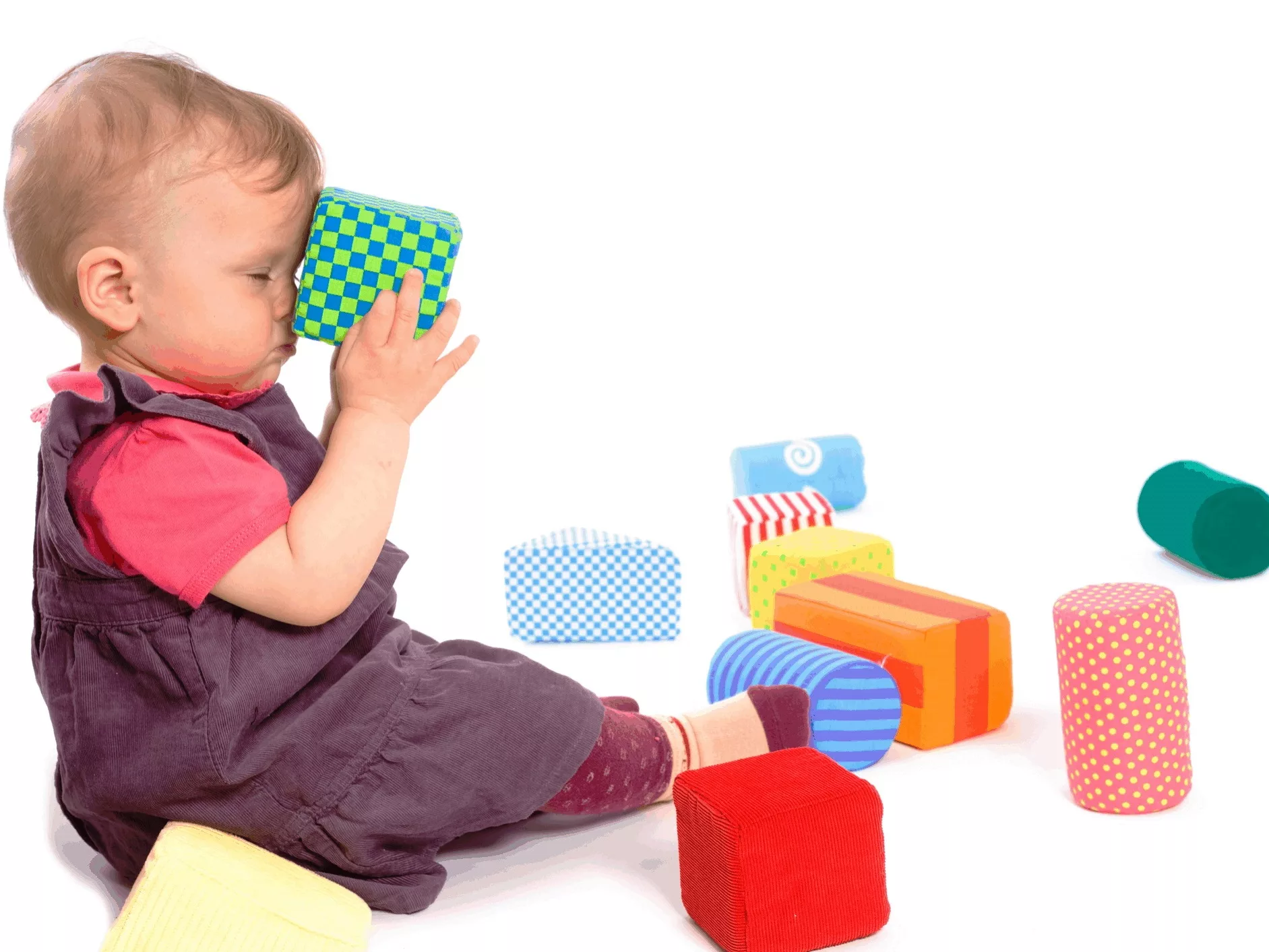 Память
Преобладающие виды – двигательная, эмоциональная и частично образная.
Все психические функции в этом возрасте развиваются «вокруг восприятия, через восприятие и с помощью восприятия». Это относится и к развитию мышления.
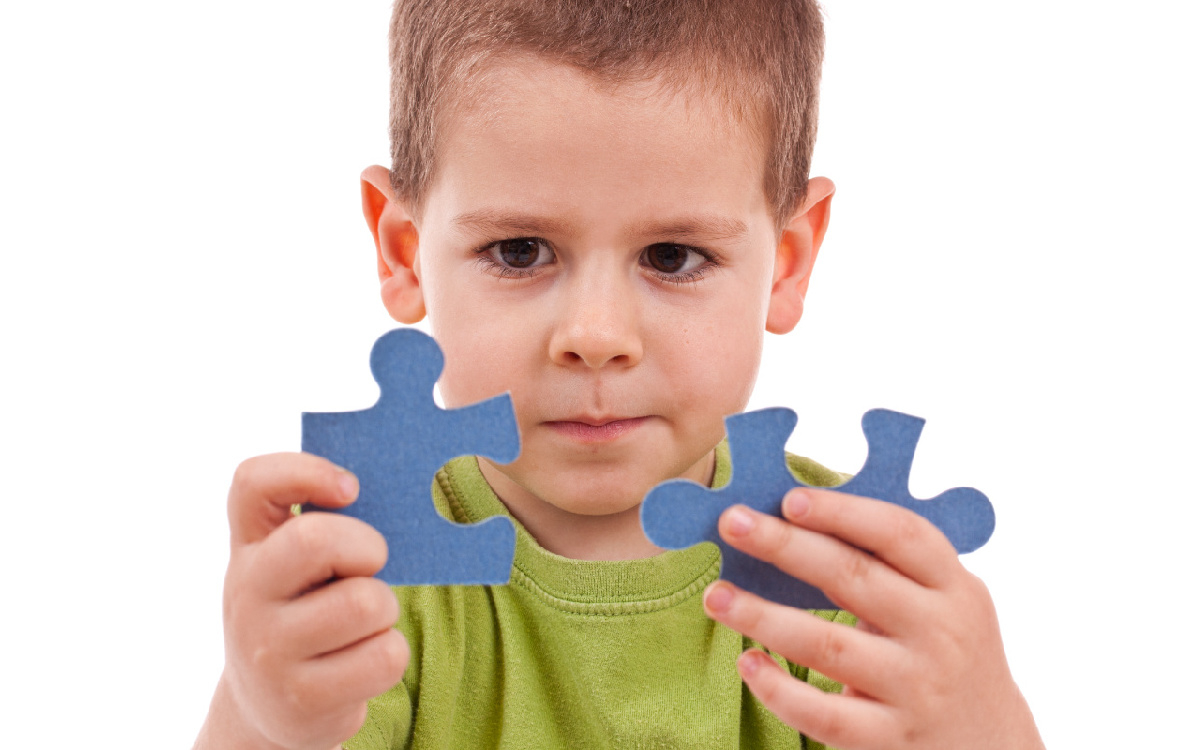 Внимание
У ребенка в возрасте от года до двух лет появляется произвольная форма внимания, которой взрослый может управлять. На втором году жизни, ребенок способен к целенаправленному поведению, для чего необходима способность удерживать внимание. 
Благодаря устойчивости внимания, ребенка становится труднее отвлечь чем-то для него новым.
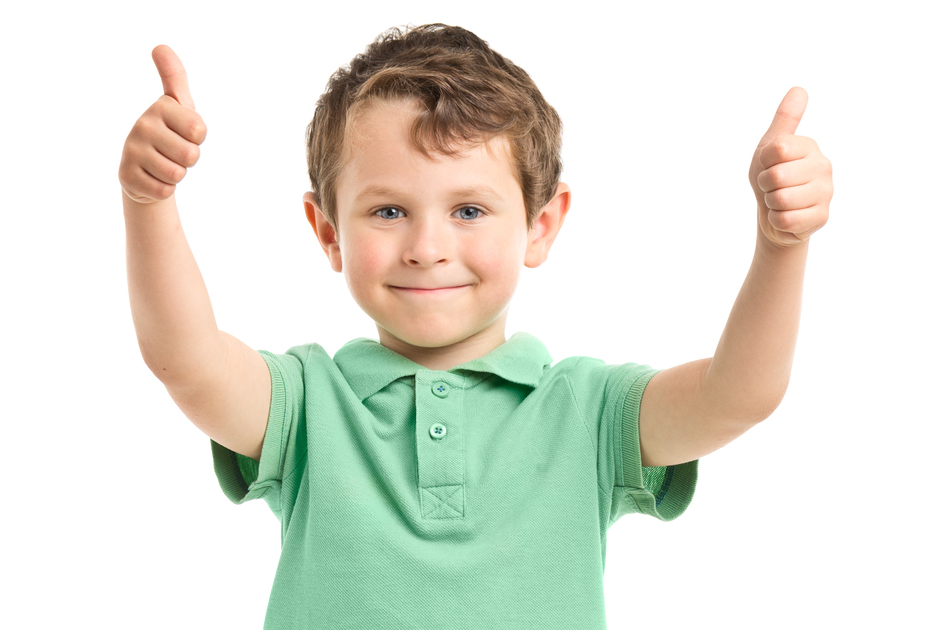 Мышление
Появляется на пороге раннего возраста и проявляется в использовании связи между предметами для достижения какой-либо цели. 

Наглядно-образное

Наглядно - действенное
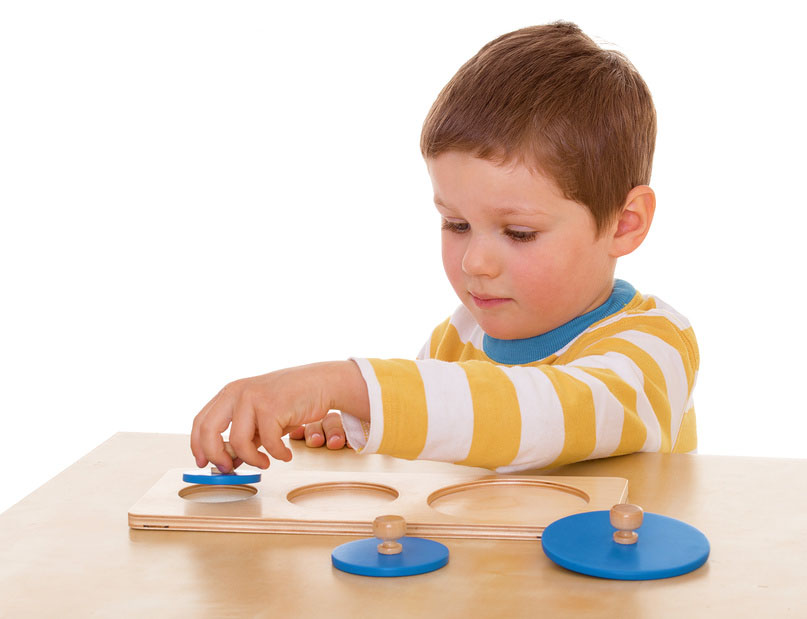 Одним из существенных приобретений становится знаково-символическая функция сознания. Поэтому в раннем возрасте ребенок начинает понимать, что одни вещи и действия могут использоваться для обозначения других, служить их заместителями.
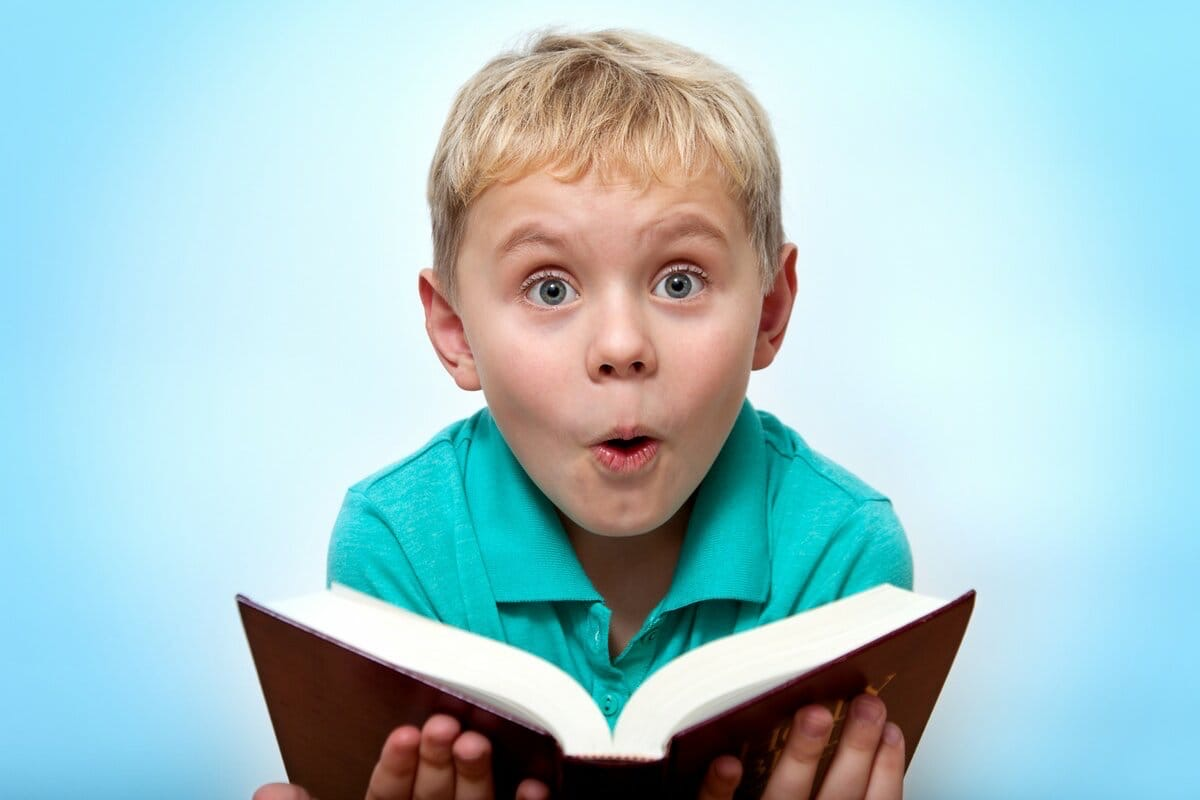 К концу раннего возраста складывается мыслительная деятельность, в том числе: 
способность к обобщениям; 
к переносу приобретенного опыта из первоначальных условий и ситуаций в новые; 
умение устанавливать связи между явлениями и предметами путем экспериментирования; 
запоминать эти умения и использовать их при решении задач.
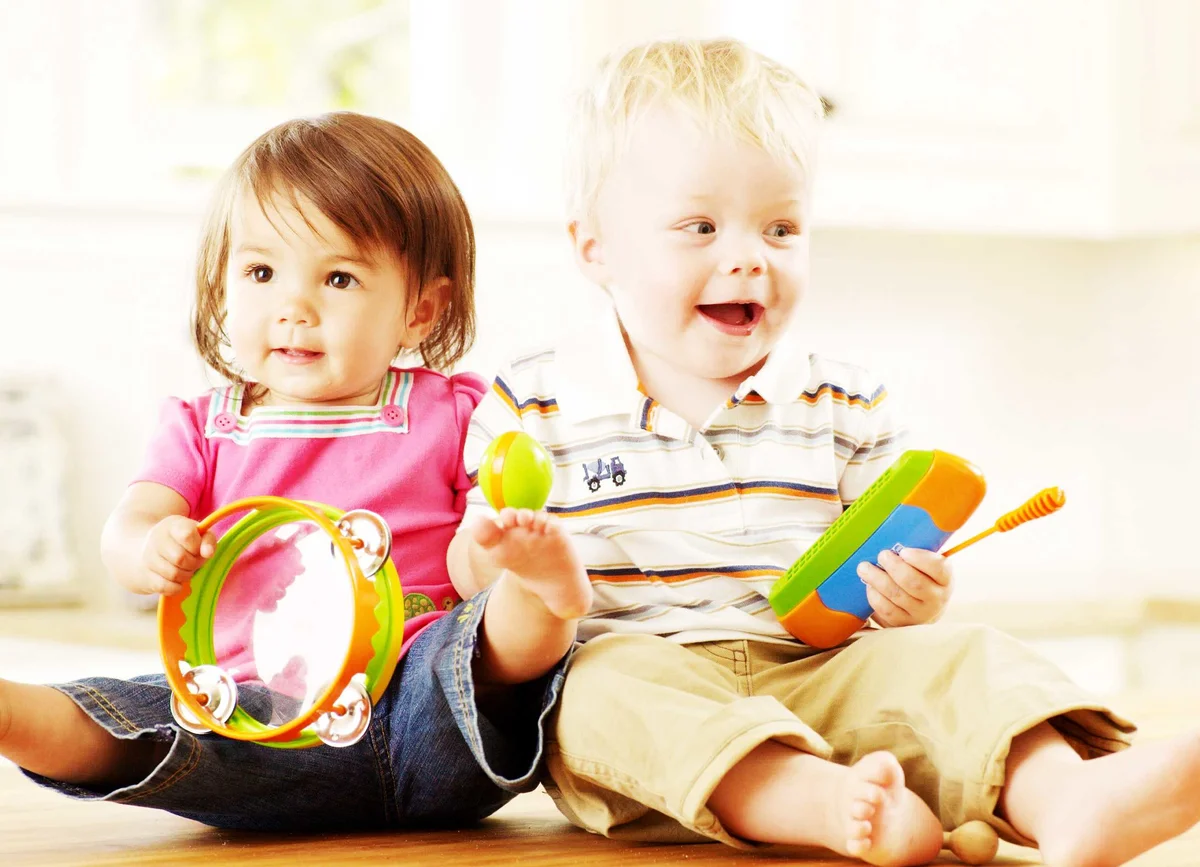 Речевое развитие
Овладение речью, которая содержит обобщенные слова связано с переходом ребенка от наглядно-действенного мышления к формированию и функционированию наглядно-образного мышления, т.к. образ представляет собой некоторое абстрагирование свойств предмета. В образе знак (слово) связан со значением, но уже отделен от непосредственного восприятия обозначаемого им предмета.
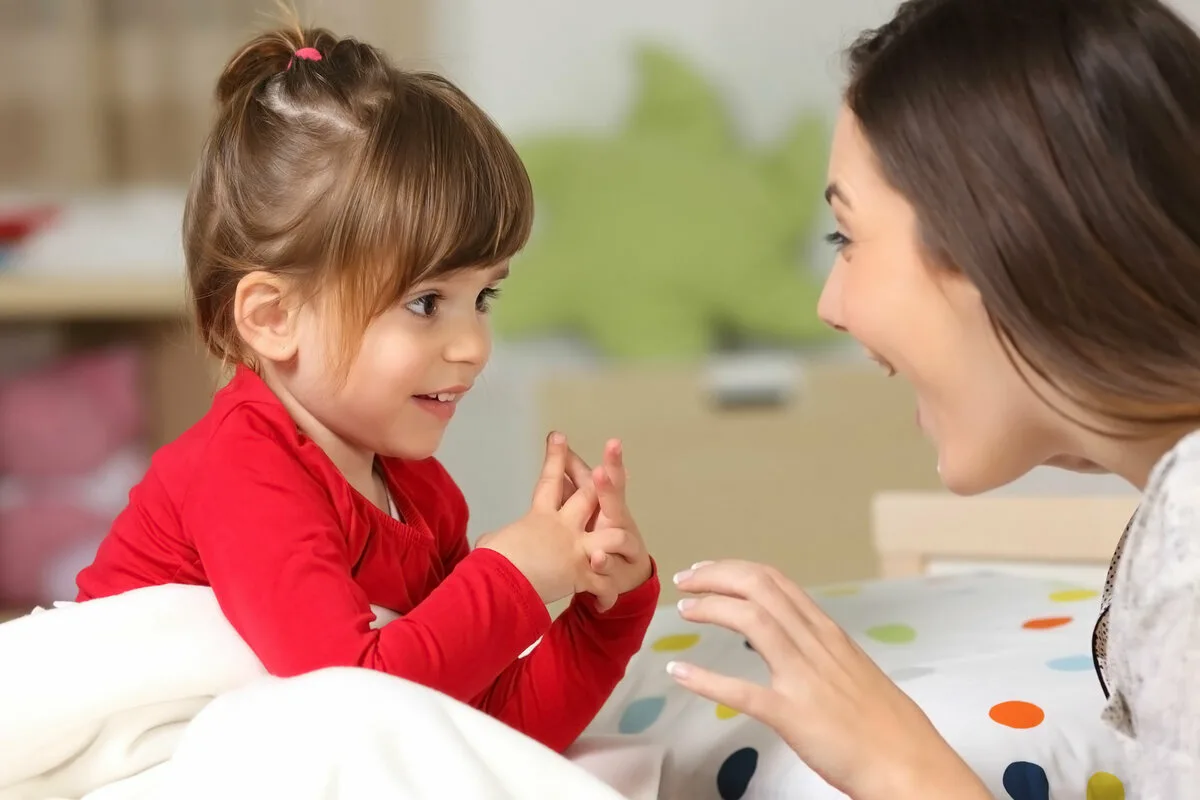 В.В. Ветрова выделяет следующие типичные варианты речевых трудностей у детей двух — двух с половиной лет:

Задержка на стадии называния. 
Задержка на стадии эмоционального общения со взрослым. 
Ориентация на предметный мир. 
«Детские» слова могут препятствовать 
развитию нормальной человеческой речи. 
Стремительность речевого развития.
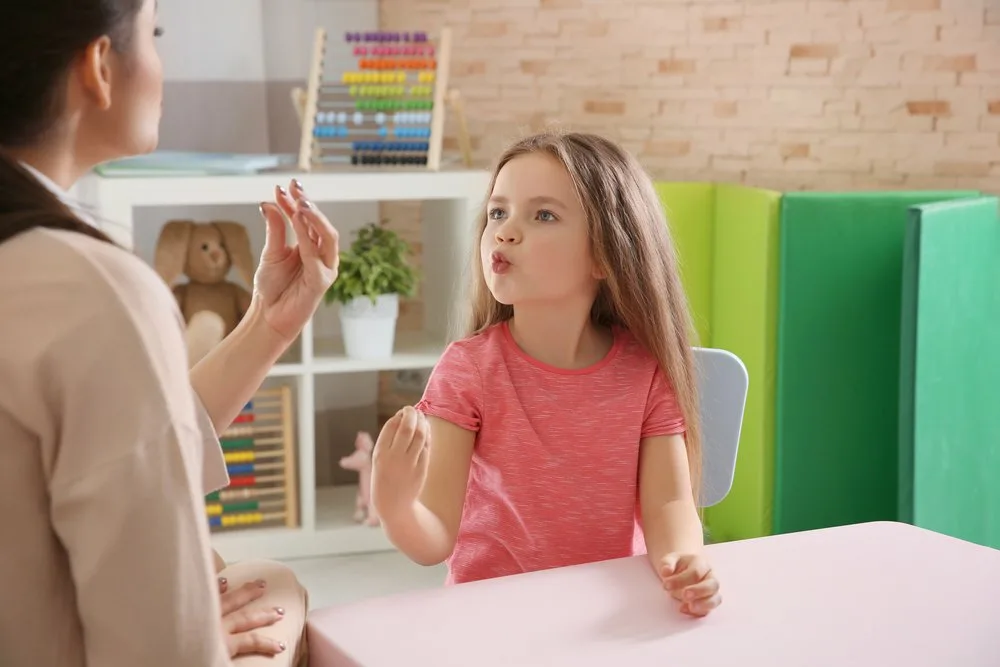 ЗАКЛЮЧЕНИЕ
Ранний детский возраст – это важный период с точки зрения физического, умственного, социального и психологического развития ребенка. 
Суть когнитивного развития заключается в развитии психики, всех видов мыслительных процессов, таких как восприятие, память, формирование понятий, решение задач, воображение и логика.
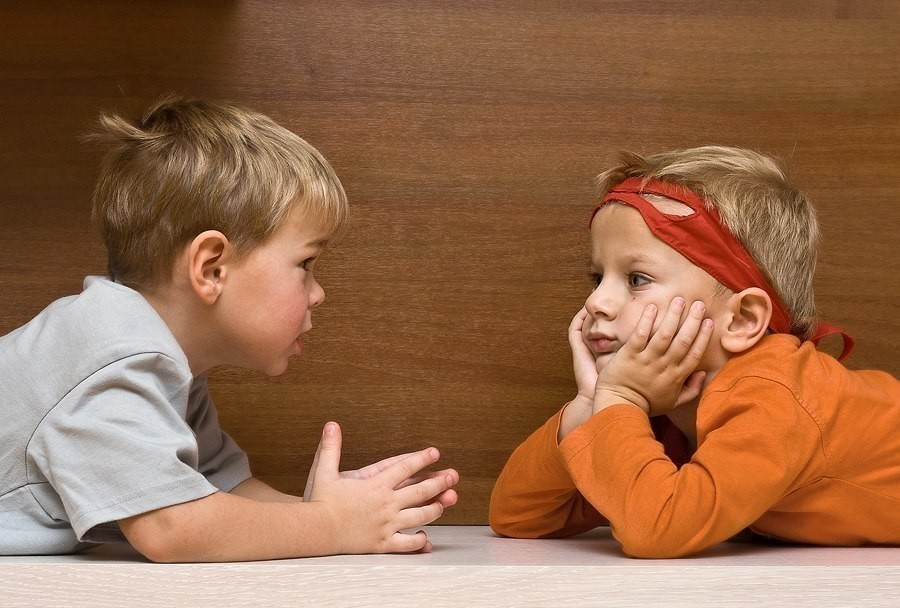 ЗАКЛЮЧЕНИЕ
В когнитивном плане в этот период формируется:
•	Начальная концепция мира — из чего он состоит, что в нем происходит, по каким законам;
•	Умение устанавливать связи и отношения между предметами;
•	Способность к обобщению и переносу приобретенного опыта на другие предметы и ситуации;
•	Умение решать конкретные задачи путем экспериментирования с предметами;
•	Умение решать элементарные задачи «внутри себя».
•	Произвольное внимание;
•	Увеличивается объем памяти и продолжительность запоминания;
СПИСОК ЛИТЕРАТУРЫ

1. Волков Б. С. Возрастная психология.В 2 частях: учебные пособия для вузов / Под редакцией Б. С. Волкова. – М.: Владос, 2010. – 366 с.
2. Гонина О. О. Психология дошкольного возраста: учебник и практикум для прикладного бакалавриата / О. О. Гонина. – М.: Издательство Юрайт, 2015. – 465 с.
3. Иванников В. А. Основы психологии. – СПб.: Питер, 2010. – 198 с.
4. Котова И. Б.Общая психология: Учебное пособие / И. Б. Котова, О. С. Канаркевич. – М.: Дашков и К, Академцентр, 2013. – 480 с.
5. Смирнова Е. О.Детская психология: учебник для вузов / Е. О. Смирнова. – СПб.: Питер, 2011. – 299с.
Спасибо 
за внимание!